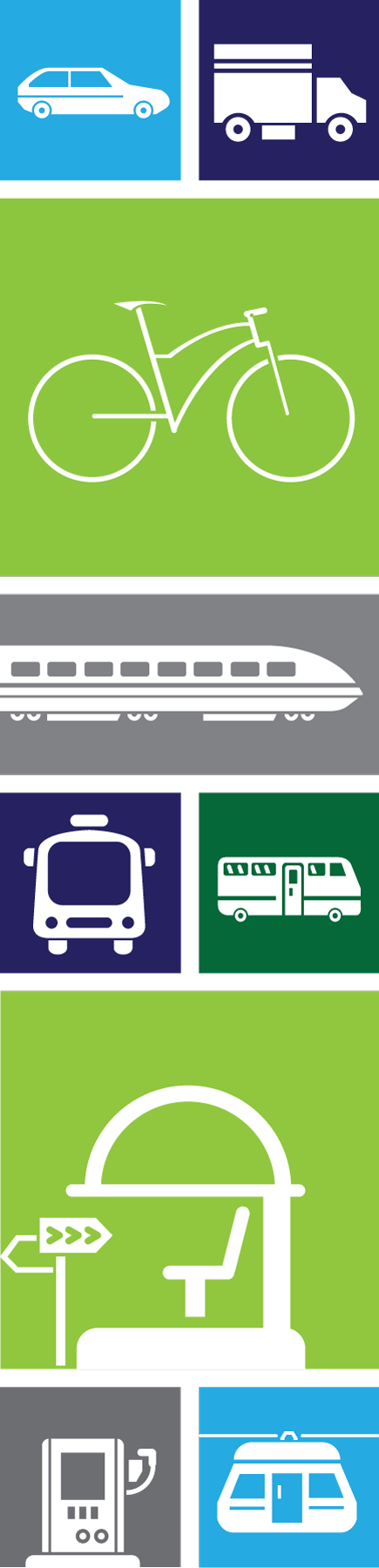 Republika Hrvatska
MINISTARSTVO POMORSTVA, 
PROMETA I INFRASTRUKTURE
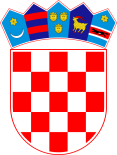 Workshop
SUSTAINABLE URBAN MOBILITY PLANS
Koprivnica ,11th of June 2015
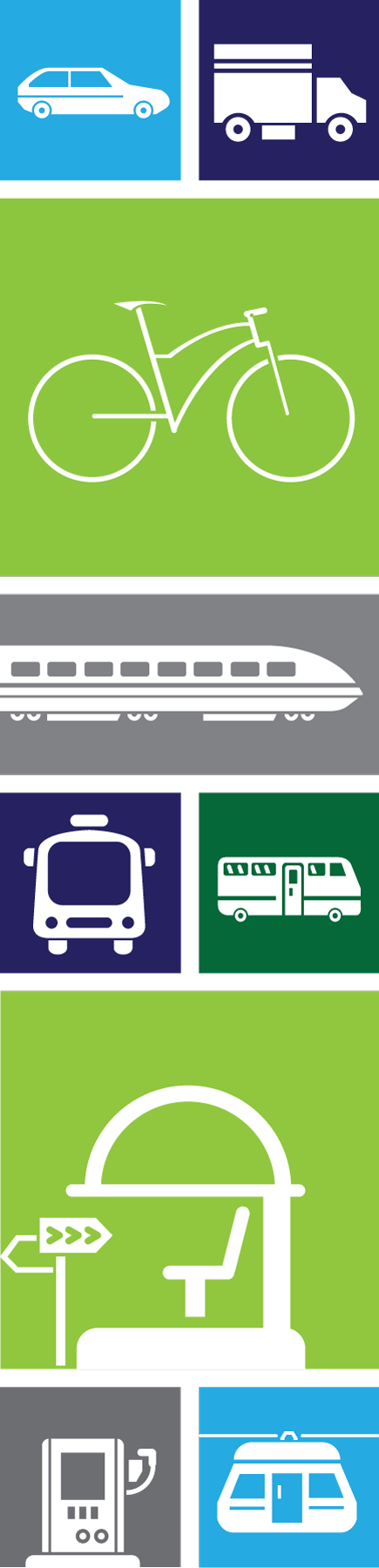 Workshop
SUSTAINABLE URBAN MOBILITY PLANS
Koprivnica ,11th of June 2015
Strategija prometnog razvoja Republike Hrvatske za razdoblje od 2014. do 2030. godine

 prvi je puta uvedena gradska, prigradska i regionalna mobilnost kao zaseban sektor u kojem su identificirane 22 mjere (U.1 – U.22)

 prioritetna sektorska mjera: Pregled/ažuriranje lokalnih / regionalnih Glavnih planova (Masterplan)
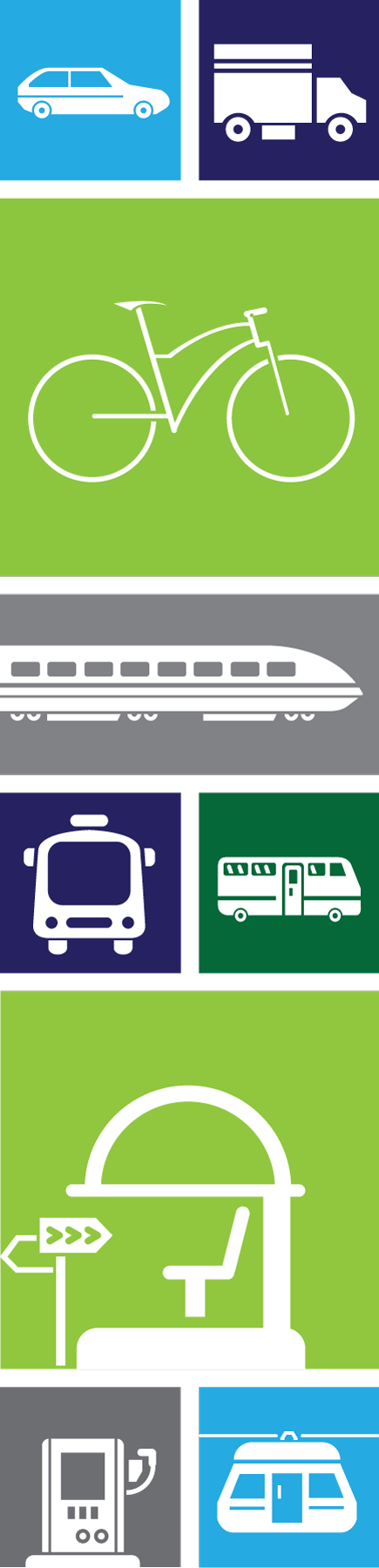 Workshop
SUSTAINABLE URBAN MOBILITY PLANS
Koprivnica ,11th of June 2015
U.22 Pregled/ažuriranje lokalnih / regionalnih Glavnih planova (Masterplan) (1)

od funkcionalnih regija i/ili gradova zahtijevat će se da razviju vlastite Planove održive gradske mobilnosti (planovi mobilnosti koji mogu pokriti područje jednog ili više gradova koji pripadaju zajedničkoj aglomeraciji/funkcionalnoj regiji). 

analiza postojećeg stanja prometnog sustava uzimajući u obzir ne samo infrastrukturu već i operativne i organizacijske aspekte = identifikacija budućih potreba
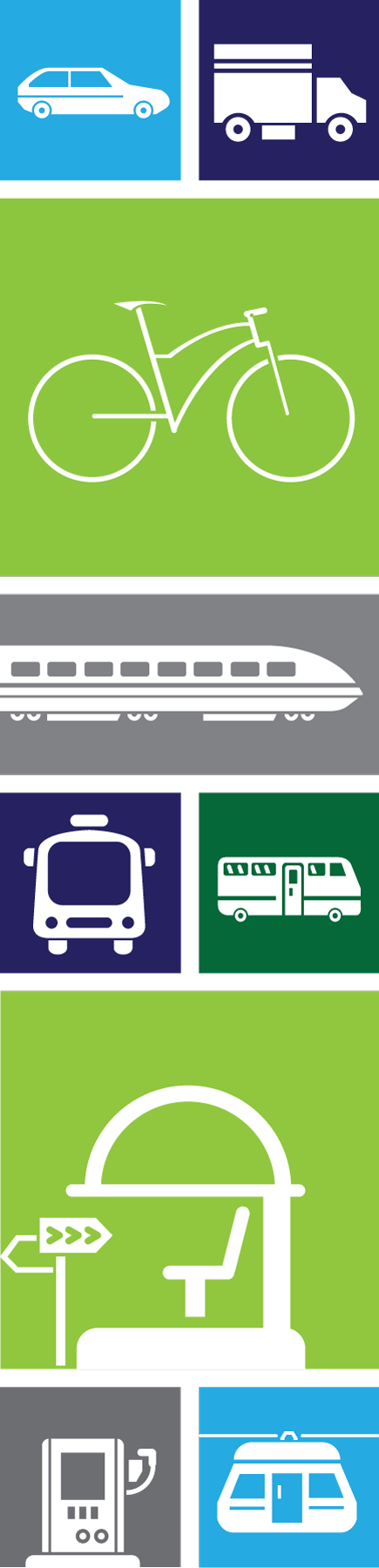 Workshop
SUSTAINABLE URBAN MOBILITY PLANS
Koprivnica ,11th of June 2015
U.22 Pregled/ažuriranje lokalnih / regionalnih Glavnih planova (Masterplan) (2)

Postojanje tih planova preduvjet je za ulaganja u sustav javnog prijevoza. 
Planovi održive gradske mobilnosti (Sustainable Urban Mobility plan-SUMP) će se periodično pregledavati i ažurirati i moraju biti usklađeni s instrumentima planiranja visoke razine kao što je Strategija prometnog razvoja Republike Hrvatske.
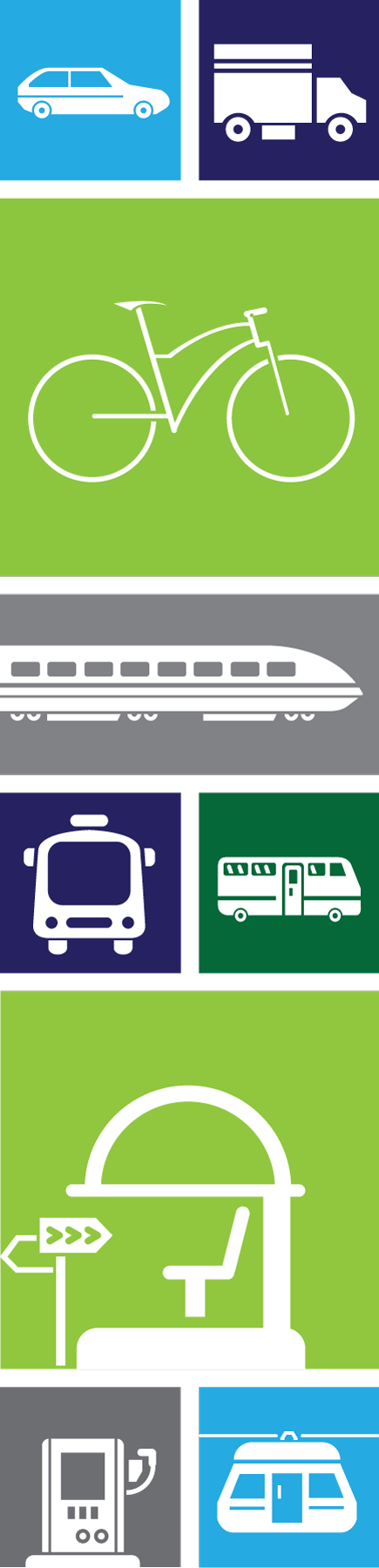 Workshop
SUSTAINABLE URBAN MOBILITY PLANS
Koprivnica ,11th of June 2015
Funkcionalne regije = regije s visokom razinom prometne interakcije -ne podudaraju se s administrativnim jedinicama ili granicama Republike Hrvatske. 
Inicijalno su određene na temelju ključnih karakteristika regija, utvrđujući zone koje se u nekim slučajevima preklapaju. 
Nakon provođenja daljnje analize i izrade Nacionalnog prometnog modela biti će moguće utvrditi precizniji obuhvat svake funkcionalne regije.
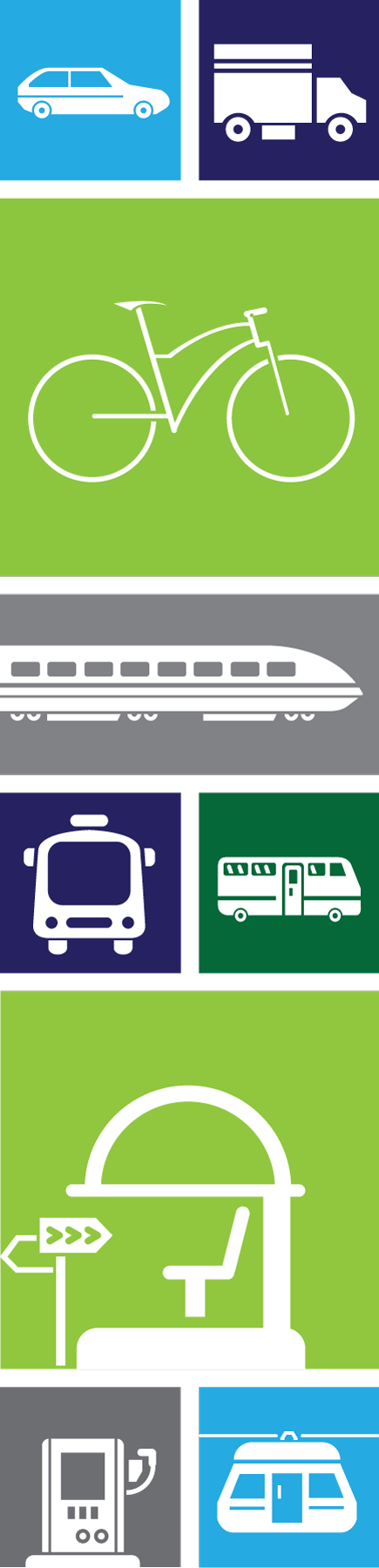 Workshop
SUSTAINABLE URBAN MOBILITY PLANS
Koprivnica ,11th of June 2015
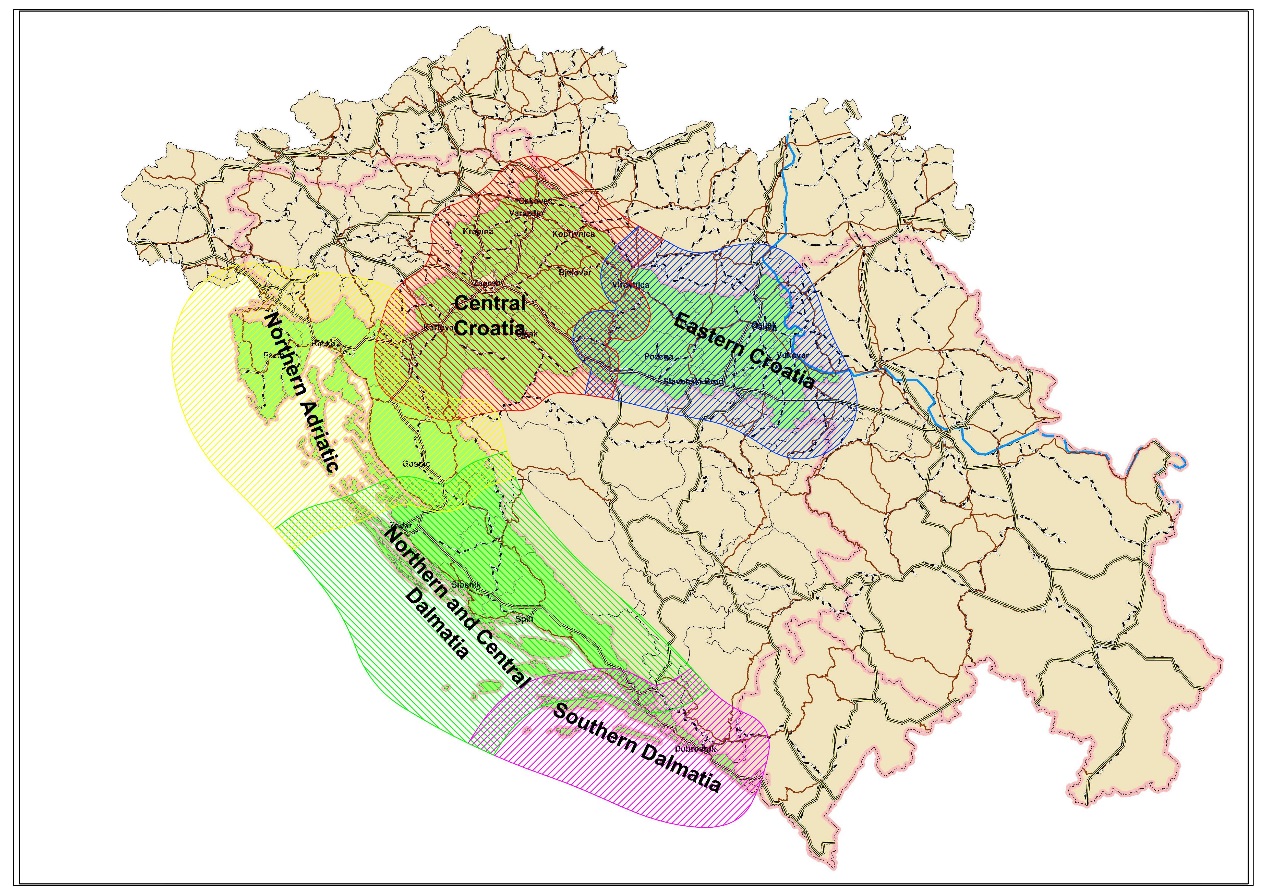 FUNKCIONALNE 
REGIJE RH
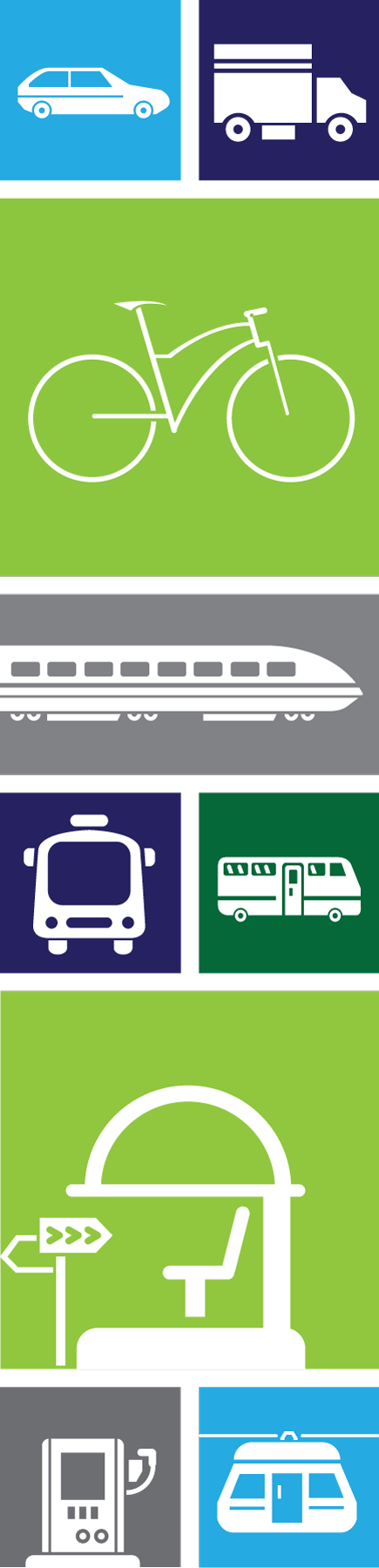 Workshop
SUSTAINABLE URBAN MOBILITY PLANS
Koprivnica ,11th of June 2015
U.9 Reorganizacija sektora gradske, prigradske i regionalne mobilnosti

Postojanje jedinstvenog prometnog tijela na nacionalnoj razini, zaduženog za gradski, prigradski i regionalni promet je ključno za donošenje usklađenog zakonodavnog okvira za sve funkcionalne regije i dobru koordinaciju odluka o prometnom sustavu. S druge strane, regionalne prometne uprave zadužene za gradski, prigradski i regionalni promet na funkcionalno regionalnoj razini ključni su faktor koordinacije i definiranja specifičnih uloga i odgovornosti različitih interesnih skupina te osiguranja efikasnog rada i upravljanja javnog prijevoznog sustava u svakoj funkcionalnoj regiji.
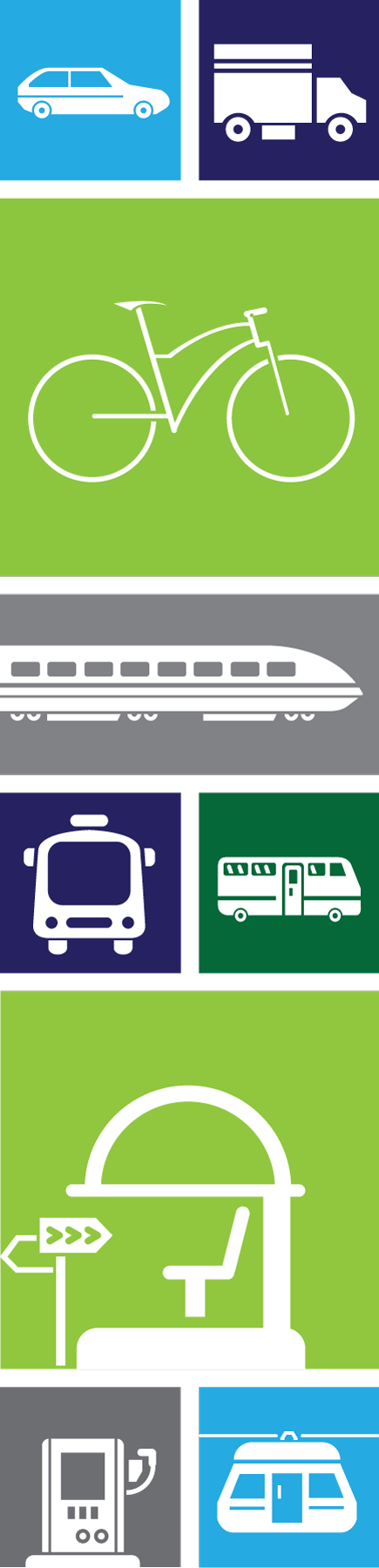 Workshop
SUSTAINABLE URBAN MOBILITY PLANS
Koprivnica ,11th of June 2015
U.11 Prilagođavanje pravnog okvira i provođenje odredbi

funkcionalne regije/ili gradovi morat će razviti odgovarajuće Planove održive gradske mobilnosti.
 
rad sustava javnog prometa vršit će se unutar okvira Ugovora o javnim uslugama u skladu s EU Uredbom 1370/2007 kako bi se osigurala transparentnost i efikasnost pružanja usluga javnog prijevoza.
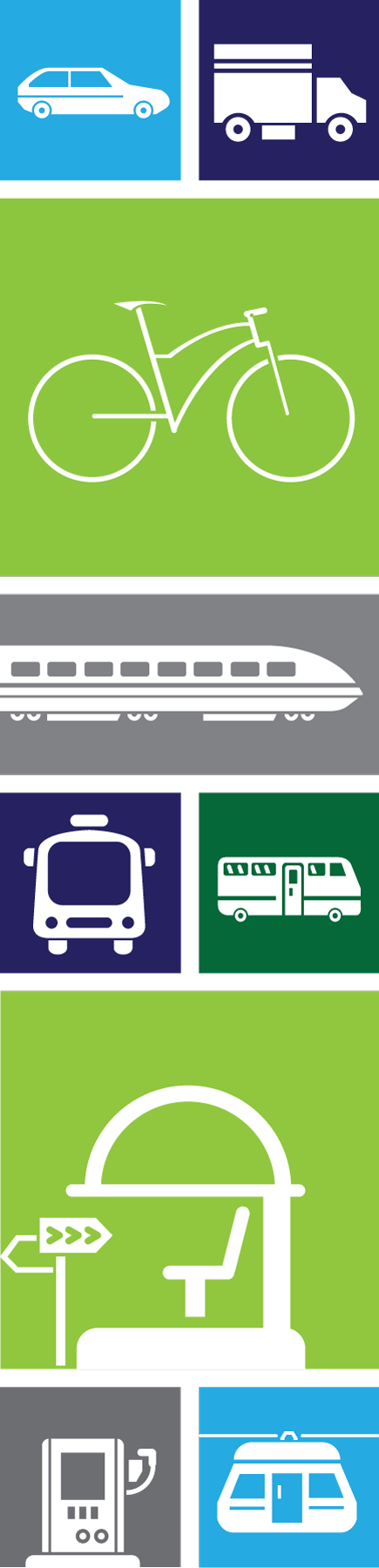 Workshop
SUSTAINABLE URBAN MOBILITY PLANS
Koprivnica ,11th of June 2015
Operativni program
temeljni dokument za korištenje sredstava iz fondova Europske unije - mogu se financirati samo projekti usklađeni s Operativnim programom

Operativni program „Promet“ za razdoblje 
  2007. – 2013. 

Operativni program „Konkurentnost i kohezija“ (2014. – 2020.), Tematski cilj 07 - Promicanje održivog prometa i uklanjanje uskih grla u ključnim mrežnim infrastrukturama,  Prioritetna os 7. Povezanost i mobilnost.
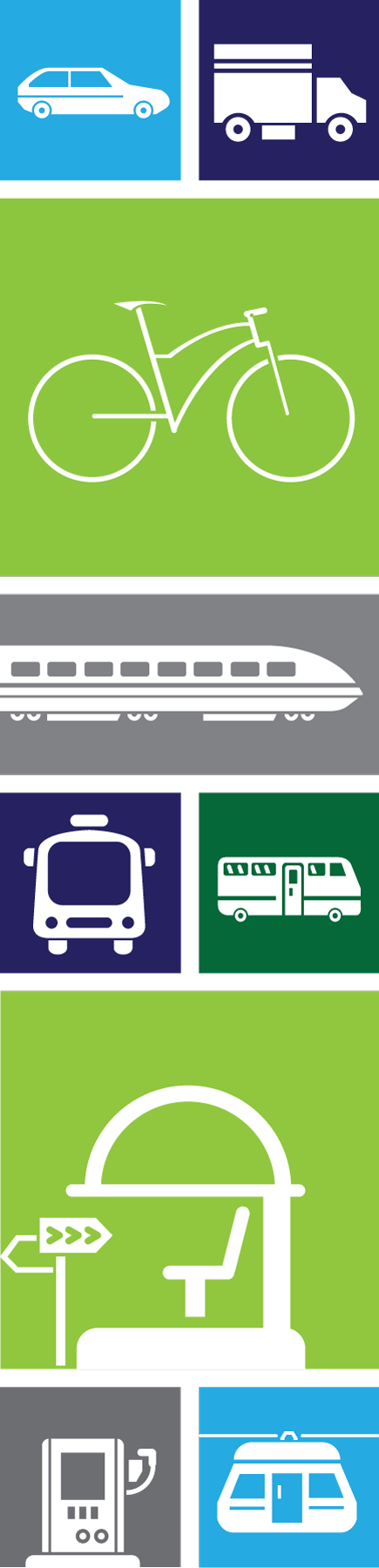 Workshop
SUSTAINABLE URBAN MOBILITY PLANS
Koprivnica ,11th of June 2015
Operativni program „Promet“ (2007. – 2013.) uključuje četiri prioritetne osi - nijedna se direktno ne odnosi na urbanu i regionalnu mobilnost, ali je u prvoj osi omogućeno sufinanciranje pripreme projekata iz sektora prometa - uključujući urbanu i regionalnu mobilnost. 
Provedba projekata iz sektora urbane i regionalne mobilnosti ovim OP-om nije omogućena.
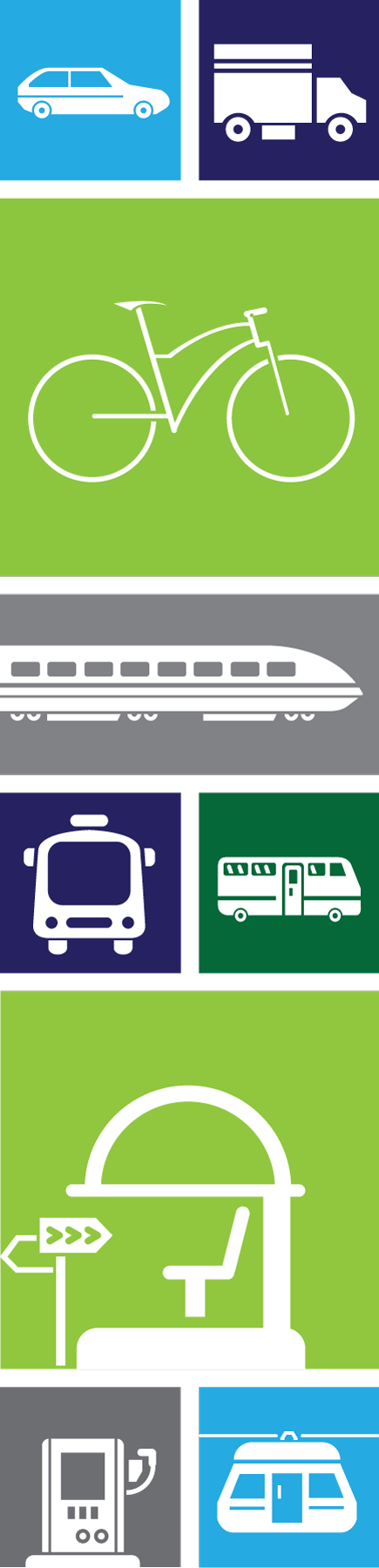 Workshop
SUSTAINABLE URBAN MOBILITY PLANS
Koprivnica ,11th of June 2015
Operativni program „Konkurentnost i kohezija“ (2014. – 2020.) prometni sektor pokriva unutar Tematskog cilja 07 - Promicanje održivog transporta i eliminacije uskih grla u ključnim mrežnim infrastrukturama, Prioritetna os 7. Povezanost i mobilnost. 
Urbana i regionalna mobilnost dio je investicijskog prioriteta 7ii gdje se može financirati priprema strateških dokumenata i projektne dokumentacije, ali i sama provedba projekata.
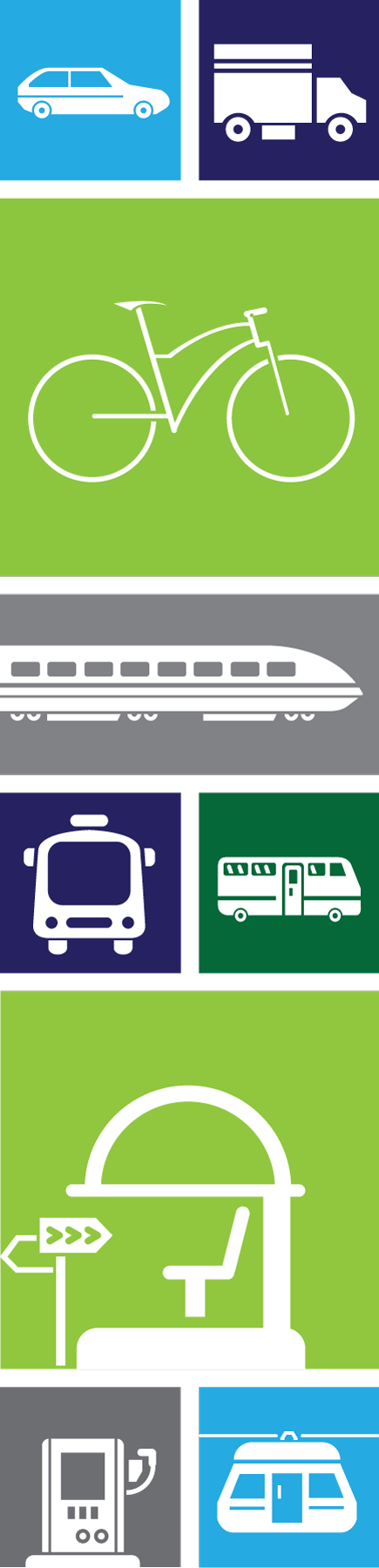 Workshop
SUSTAINABLE URBAN MOBILITY PLANS
Koprivnica ,11th of June 2015
Utemeljenost projekata gradske i prigradske mobilnosti u strateškom dokumentu niže razine 

= Masterplanovi funkcionalnih regija, odnosno Planovi održive mobilnosti

Trenutan je prioritet izrada Masterplanova za funkcionalne regije.
Radionica Ministarstva pomorstva, prometa i infrastrukture
PRIPREMA PROJEKATA ODRŽIVE URBANE I REGIONALNE 
MOBILNOSTI ZA FINANCIRANJE IZ EU FONDOVA
Workshop
SUSTAINABLE URBAN MOBILITY PLANS
Koprivnica ,11th of June 2015
Koja je veza funkcionalne regije i pripreme projekata regionalne i urbane mobilnosti?
Sufinancira Europska unija
Sufinancira Europska unija
Sufinancira Europska unija
Sufinancira Europska unija
Masterplan-ovi FR
REVIZIJA Strategije
prometnog razvoja Republike Hrvatske
(potvrđivanje mjera)
Strategija prometnog razvoja Republike Hrvatske
(žute i zelene mjere)
PODACI
CILJEVI
Početak provedbe projekata
Priprema projekata
Nacionalni 
prometni 
model
PODACI
MJERE
2014. godina
2015. / 2016. godina
2016. godina
2017./2018. godina
* grupiranje županija na funkcionalne regije ovdje je prikazano ISKLJUČIVO u ilustrativne svrhe i nije mjerodavno za ocjenu pripadnosti pojedinim regijama
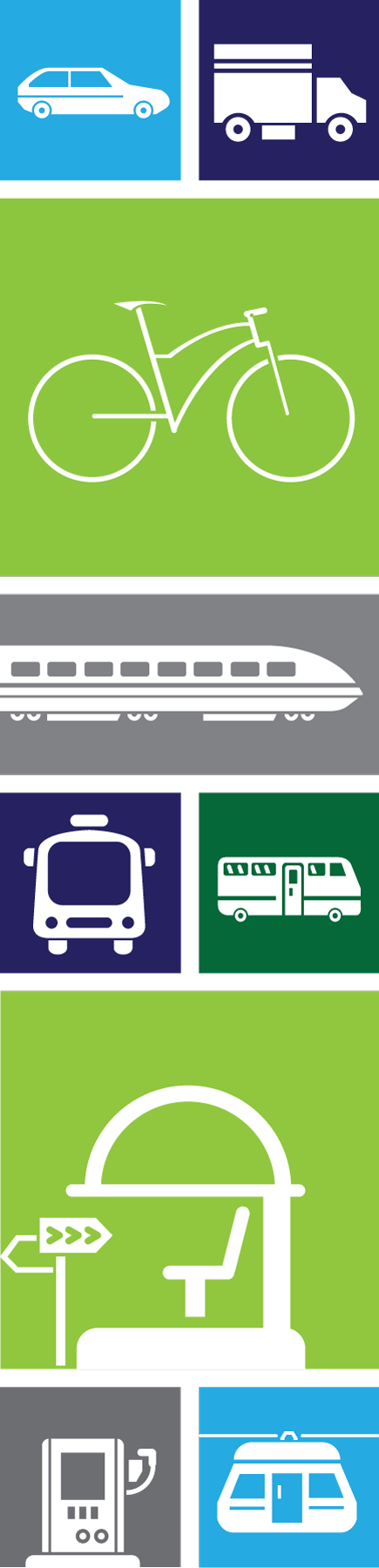 Workshop
SUSTAINABLE URBAN MOBILITY PLANS
Koprivnica ,11th of June 2015
Aktivnosti prihvatljive za EU sufinanciranje 
– određene Operativnim programom 

Prioritet je sufinanciranje pripreme projekata - izrada Masterplana prometnog razvoja / mobilnosti funkcionalne regije (više županija)- zadovoljenje Kriterija 3.
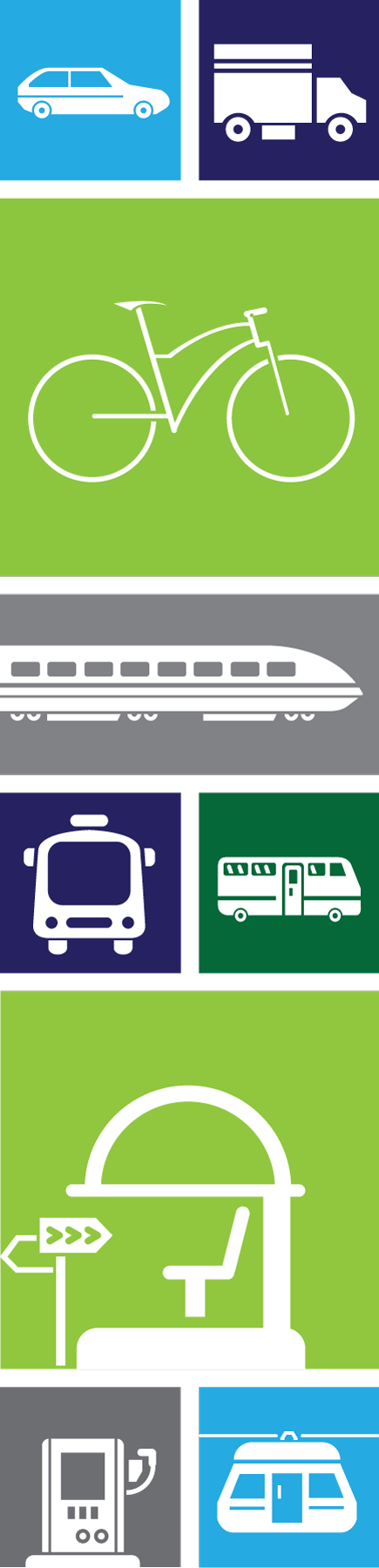 Workshop
SUSTAINABLE URBAN MOBILITY PLANS
Koprivnica ,11th of June 2015
Ukoliko je takav plan izrađen, moguće je financiranje izrade lokalnih planova održive urbane mobilnosti, a zatim i druge dokumentacije potrebne za provedbu projekata čije je financiranje omogućeno Operativnim programom „Konkurentnost i kohezija“ .
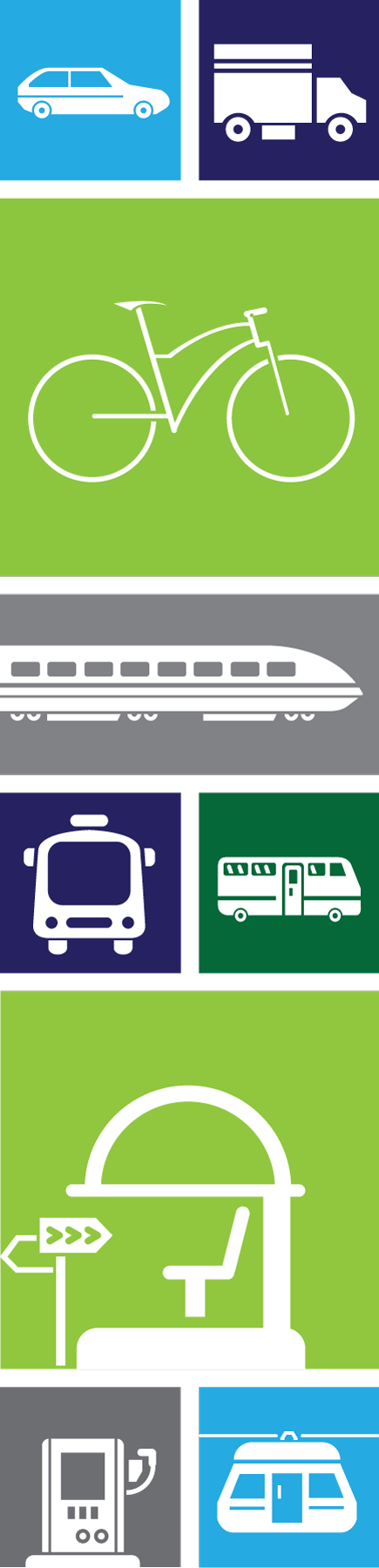 Workshop
SUSTAINABLE URBAN MOBILITY PLANS
Koprivnica ,11th of June 2015
Ti projekti moraju se odnositi na sljedeće:
razvoj infrastrukture za tvrtke javnog prijevoza, usmjeren na provedbu energetski učinkovitih rješenja, 
razvoj infrastrukture i sustava parkiranja koje se nadovezuju na javni prijevoz, 
nabavu i osuvremenjivanje putničkog voznog parka s niskom emisijom CO2 za prijevoznike u javnom prijevozu,
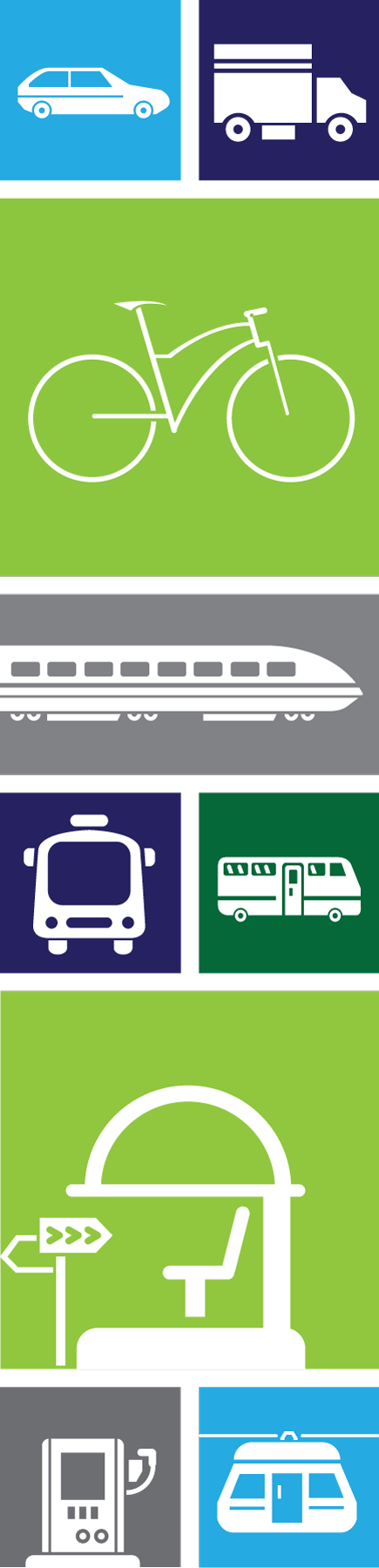 Workshop
SUSTAINABLE URBAN MOBILITY PLANS
Koprivnica ,11th of June 2015
primjenu sustava nadzora i upravljanja prometnim sustavima (ITS) unutar gradskih područja, 
uvođenje sustava s jedinstvenom kartom i modernih sustava obavješćivanja putnika, izgradnju i poboljšanje biciklističkih putova i staza, 
probno uvođenje stanica za punjenje električnih automobila i ostale povezane male infrastrukture,
uvođenje drugih rješenja čiste mobilnosti i inovativnih tehnologija ako se identificiraju prema planovima održive urbane mobilnosti.
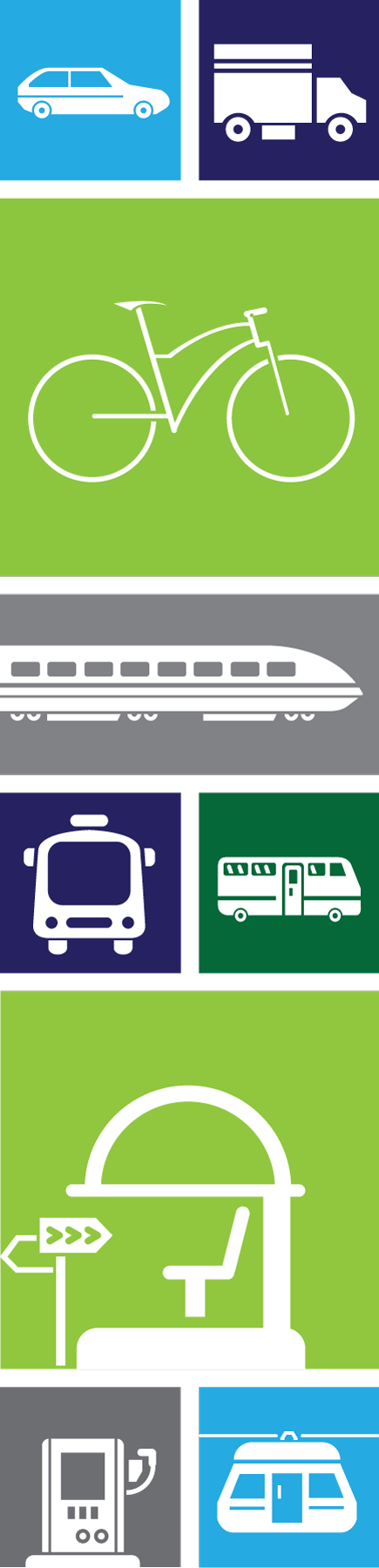 Workshop
SUSTAINABLE URBAN MOBILITY PLANS
Koprivnica ,11th of June 2015
Tko mogu biti korisnici i konačni primatelji sredstava iz fondova Europske unije namijenjenih razvoju održive regionalne i urbane mobilnosti u razdoblju 
2014. – 2020.?

- tijela lokalne ili regionalne samouprave, tvrtke koje su osnovale ta tijela, a koje kontroliraju i organiziraju usluge javnog prijevoza, te regionalne i lokalne razvojne agencije.
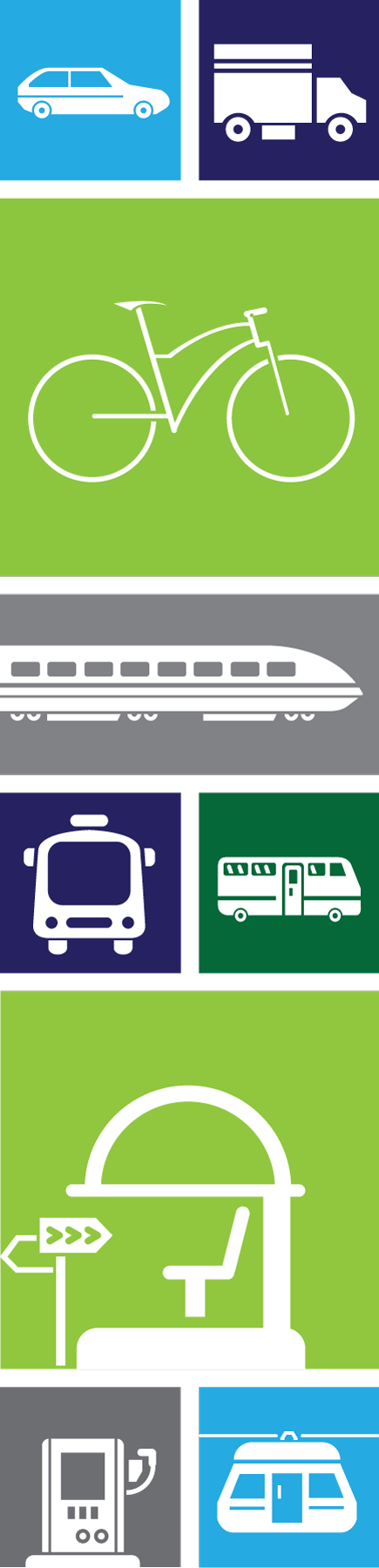 Workshop
SUSTAINABLE URBAN MOBILITY PLANS
Koprivnica ,11th of June 2015
Objava poziva za dostavu projektnih prijedloga

- pozivi za dostavu projektnih prijedloga otvarat će se ograničeno, kao rezultat zajedničke pripreme i bliske suradnje lokalnih/regionalnih samouprava i Ministarstva. To se podjednako odnosi na sufinanciranje pripreme, kao i provedbe.
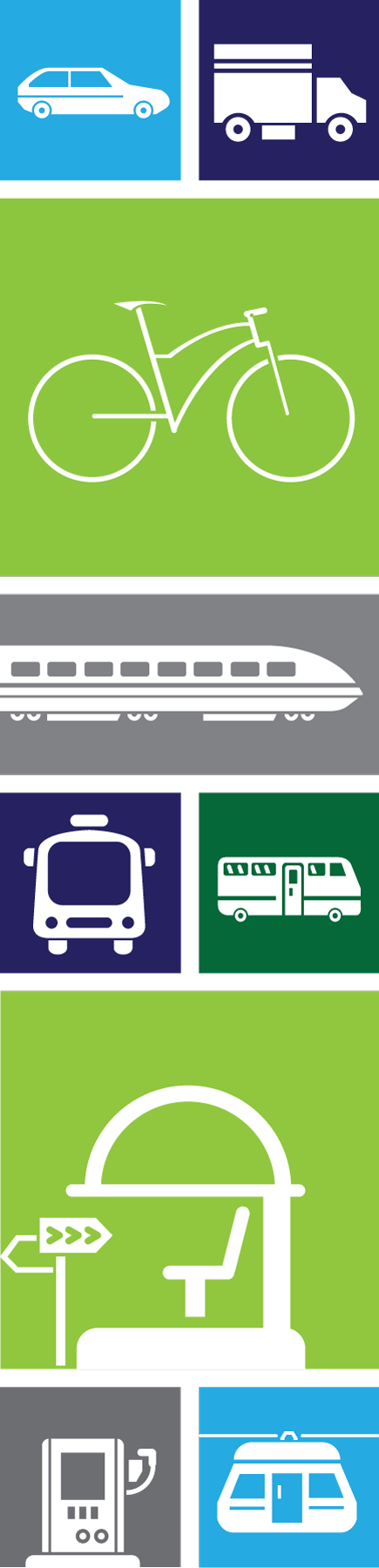 Workshop
SUSTAINABLE URBAN MOBILITY PLANS
Koprivnica ,11th of June 2015
Aktivnosti Ministarstva:

04/2014 – POZIV ZA ISKAZ INTERESA za sufinanciranje pripreme projekata održive gradske i prigradske mobilnosti u 2014. - OP Promet (2007. – 2013.)

07/2014 – RADIONICA za potencijalne prijavitelje na Poziv za dostavu projektnih prijedloga

09/2014 – POZIV TR.1.2.14 „Priprema projekata iz područja integriranog prometa i održive regionalne/urbane mobilnosti”, zatvoren 28. 11. 2014.
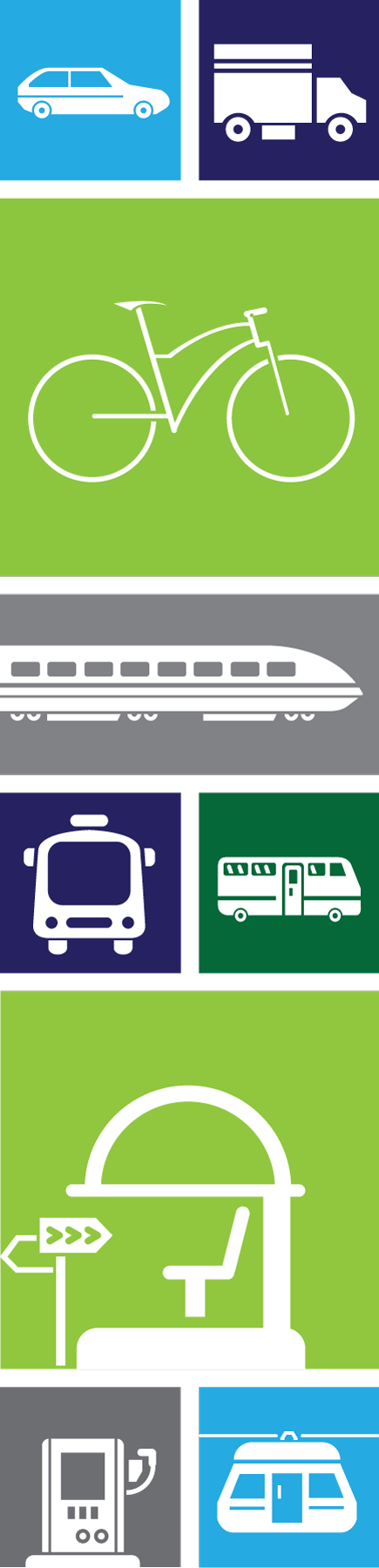 Workshop
SUSTAINABLE URBAN MOBILITY PLANS
Koprivnica ,11th of June 2015
02 / 2015 
Ministarstvo pomorstva, prometa i infrastrukture postaje član CIVINET mreže Hrvatska – Slovenija
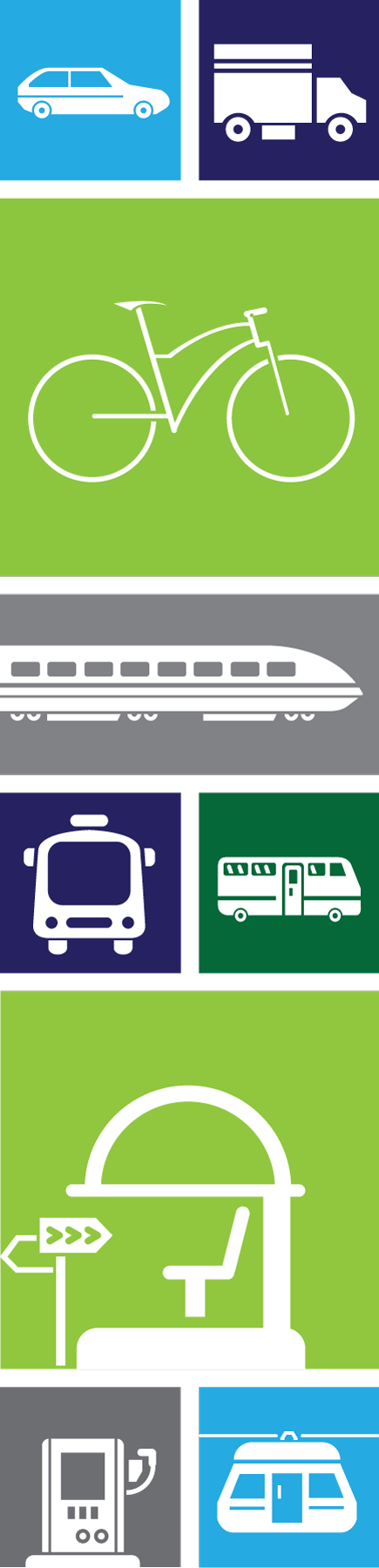 Workshop
SUSTAINABLE URBAN MOBILITY PLANS
Koprivnica ,11th of June 2015
03/2015 
10 Ugovora o dodjeli bespovratnih sredstava na temelju  Poziva TR.1.2.14. u ukupnoj vrijednosti od oko 35 milijuna kuna
Workshop
SUSTAINABLE URBAN MOBILITY PLANS
Koprivnica ,11th of June 2015
Masterplan integriranog prijevoza putnika VŽŽ, KKŽ i MŽ
2
Masterplan modernizacije javnog gradskog prometa putnika na području  Grada  Osijeka  i Osječko-baranjske županije
6
Masterplan prometnog sustava Grada Zagreba, Zagrebačke županije i Krapinsko - zagorske županije
1
Izrada Studije prometnog 
razvoja Karlovačke županije
8
9
Masterplan 
grada 
Vinkovaca
Master plan održivog 
razvoja prometnog 
sustava na području 
Brodsko-posavske 
županije
Masterplan riječkog 
prometnog pravca /
riječke regije
10
3
Masterplan 
održive mobilnosti 
zadarske regije
4
Masterplan 
Grada Šibenika
/ regije
Masterplan 
funkcionalne 
regije Južna 
Dalmacija
7
5
Workshop
SUSTAINABLE URBAN MOBILITY PLANS
Koprivnica ,11th of June 2015
Ograničeni pozivi za dostavu projektnih prijedloga za sufinanciranje iz fondova EU biti će objavljeni iz sredstava programskog razdoblja 2014. – 2020. za županije koje do sada nisu pristupile izradi integriranog Masterplana prometnog razvoja!
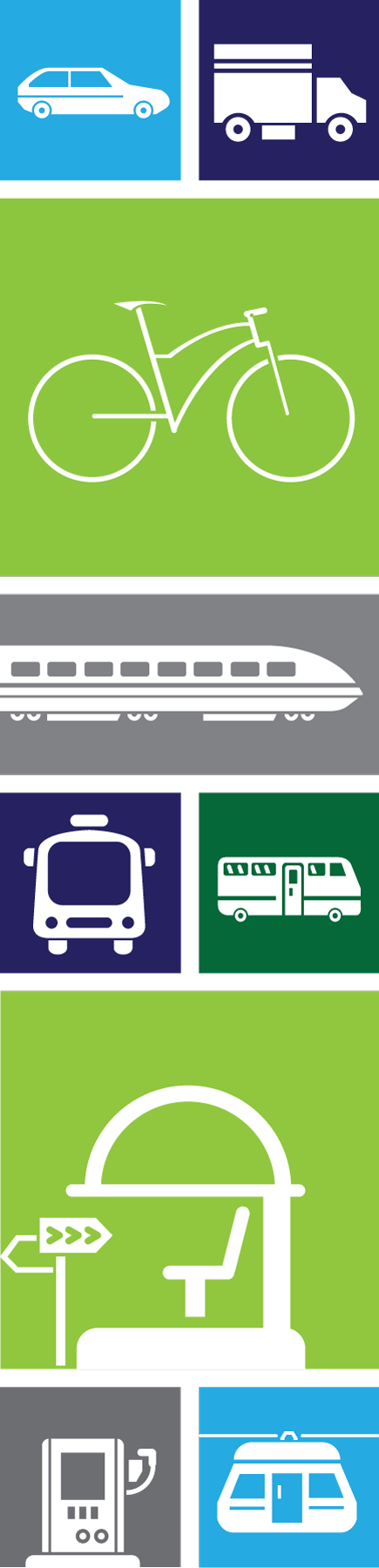 26
Workshop
SUSTAINABLE URBAN MOBILITY PLANS
Koprivnica ,11th of June 2015
Hvala na pažnji!